ADATBÁZISAINK
HeinOnline
2023. március 7.
Készítette: Hegedüs Péter, Biczó Zalán
Tartalomjegyzék
Általános tudnivalók
Dokumentumtípusok
Legfontosabb adatbázisok
Keresés (Logikai operátorok használata)
Szűrési lehetőségek
Keresés (Részletes keresés)
Találatok 
Gyakorlati példák
Kiegészítő / extra funkciók
Felhasználói fiók
Szerzői oldal
Általános tudnivalók
A HeinOnline (HOL) a világ legnagyobb jogtudományi szakirodalmi és jogforrási adatbázisa
200 millió+ oldalnyi anyag  
Történeti és kurrens dokumentumok
100+ különálló gyűjtemény adatbázisokba sorolva
Általános tudnivalók
Dokumentumtípusok
Folyóiratcikkek 
Könyvek, könyvfejezetek 
Törvények, jogszabályok
Esettanulmányok
Nemzetközi szervezetek dokumentumai
Nemzetközi megállapodások, szerződések
Kormányzati dokumentumok
Világ összes alkotmánya eredeti és angol nyelven
Stb…
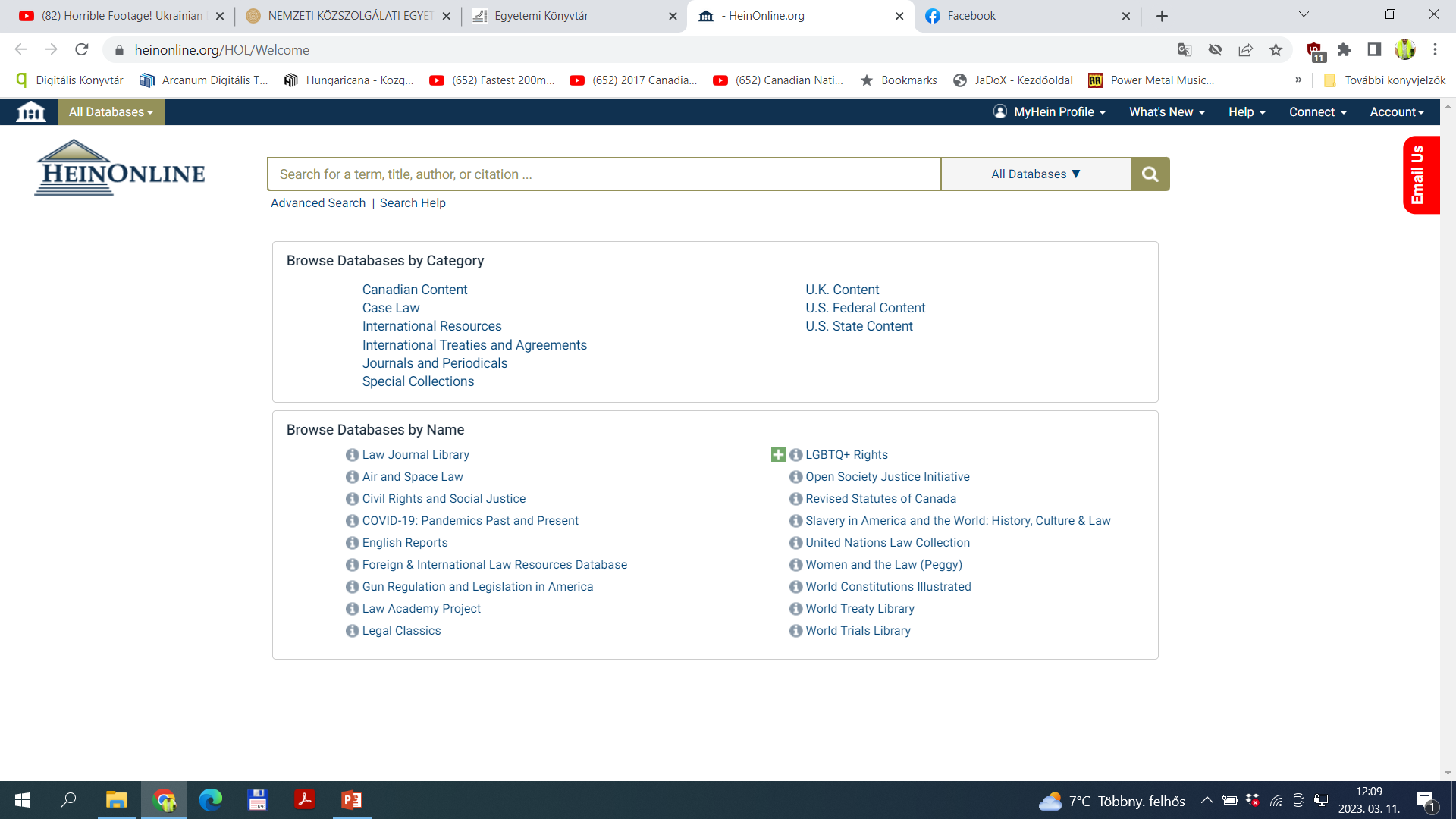 Legfontosabb adatbázisok
Legal Classic
	A klasszikus jogi szakirodalom 5000+ alapműve 			(értekezések, esettanulmányok) 
	Rendezés: témakörök/szerzők/dátum 

Law Journal Library 
	3000+ legtöbbet hivatkozott, legelismertebb nemzetközi 	tudományos és szakfolyóirat cikkei  
	Első lapszámtól teljes szöveggel
	Rendezés: jogterületenként/ország
Keresés (Logikai operátorok használata - AND/OR/NOT)
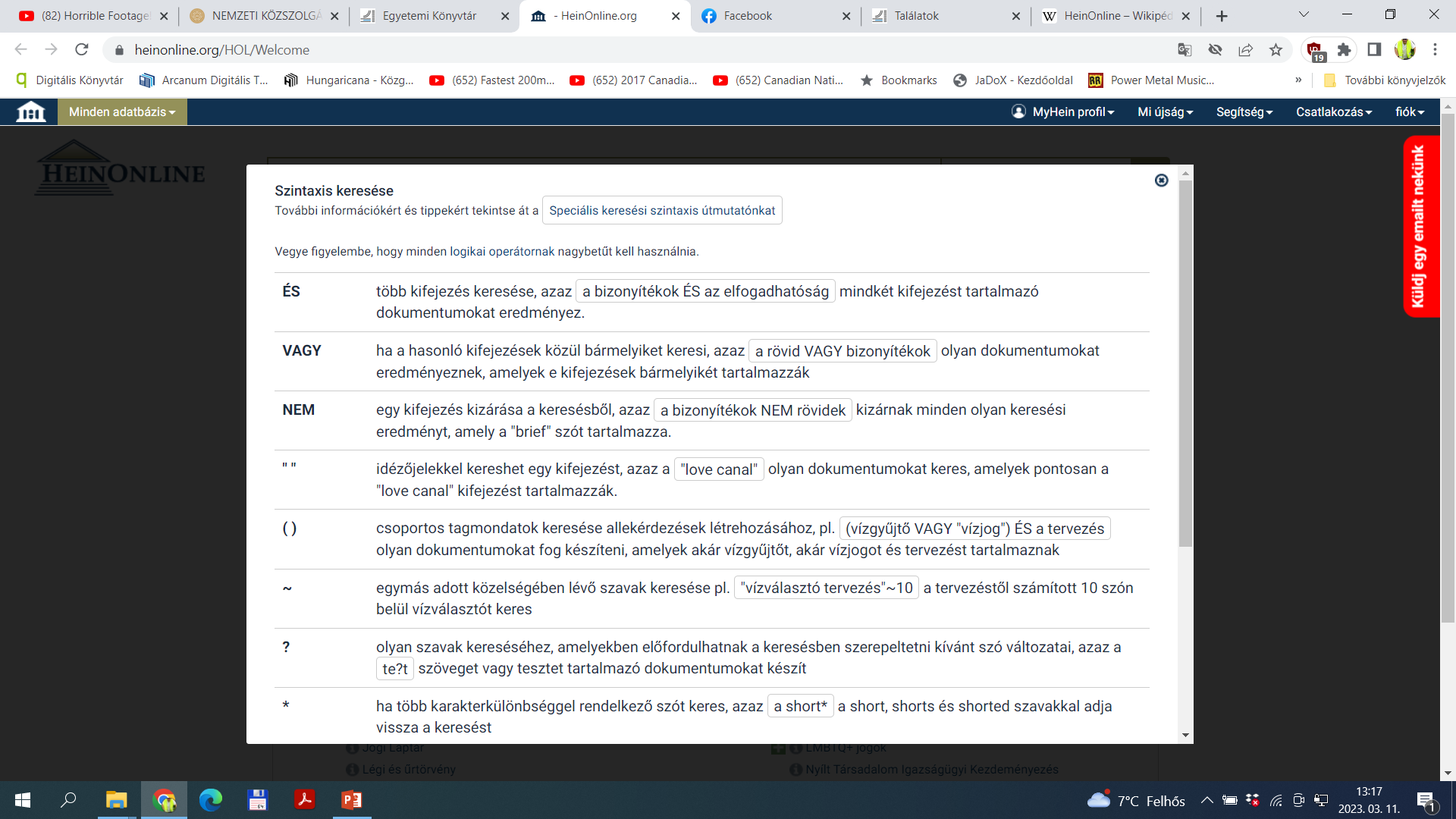 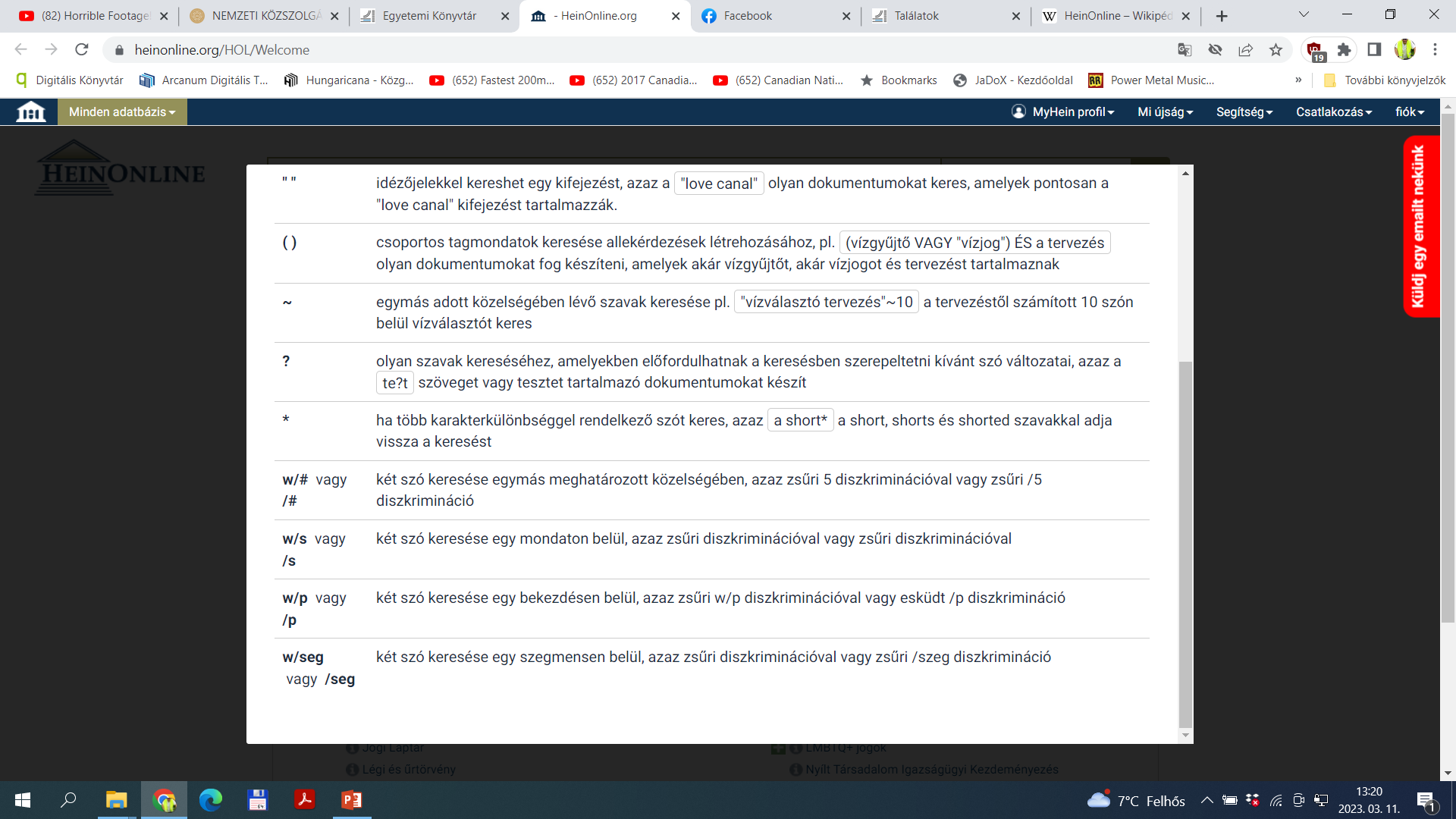 Keresési lehetőségek
Egyszerű keresés
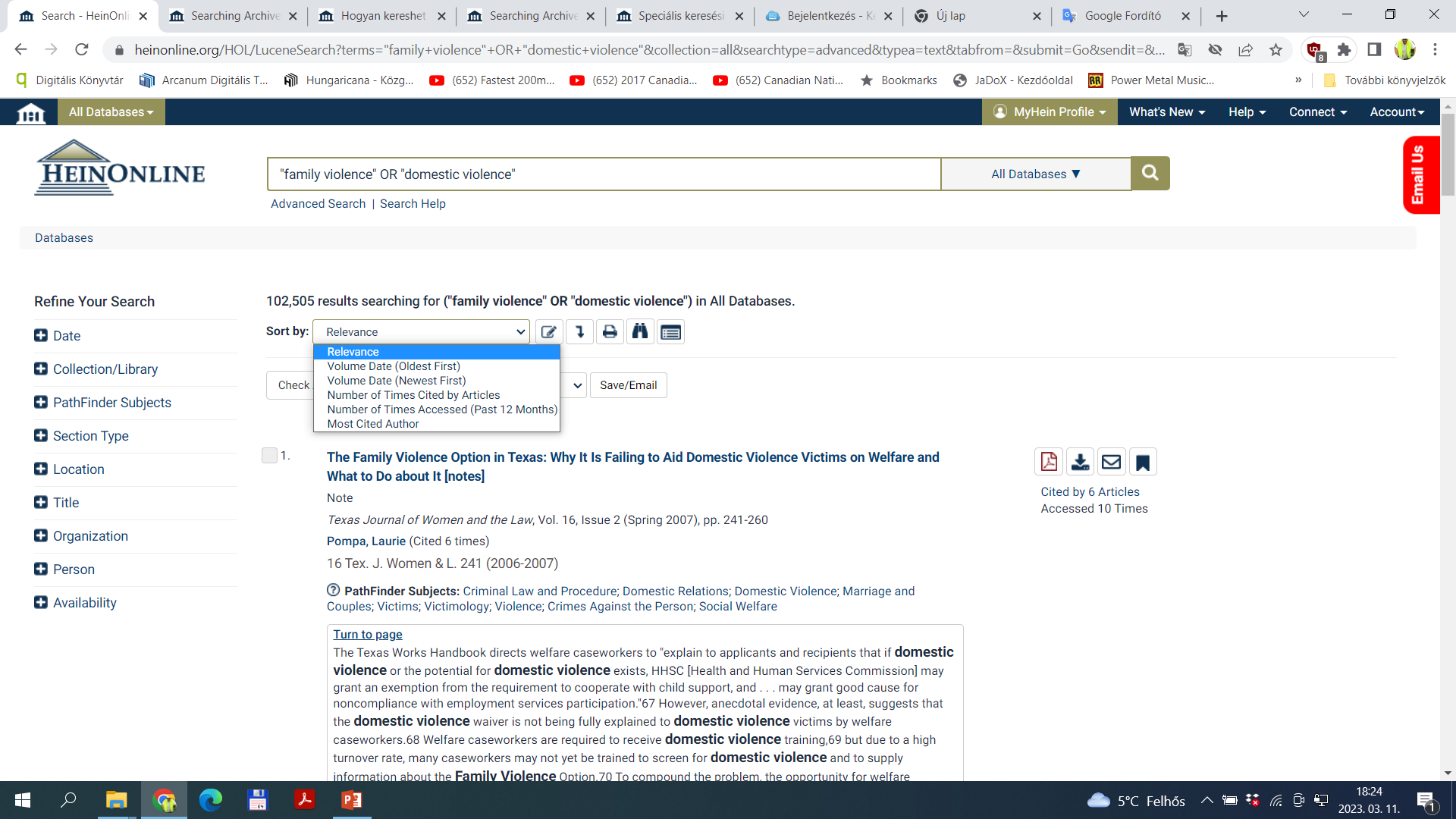 Szűrési lehetőségek (találati szám szerint rendezve)
Date – dátum (frissek ötévenként…)
Collection/Library – adatbázis, gyűjtemény (pl. űrjog, cikkgyűjtemény)
PathFinder Subjects – téma, kulcsszó (pl. erőszak, gyerekek)
Section Type – dokumentum típus, műfaj (pl. cikk, fejezetcím, 					jogszabály, dokumentumcím)
Location – Megjelenés helye (pl. USA, UK, Washington)
Title – Folyóiratcím (pl. Family Law Quarterly)
Organization – Szervezet (pl. US Congress)
Person – Személy (pl. Barack Obama)
 Availability – Elérhetőség (pl. teljes szövegű, idézett)
Keresés
	Részletes keresés 1.
	Keresés az összes HeinOnline adatbázis teljes szövegében és metaadatai között.
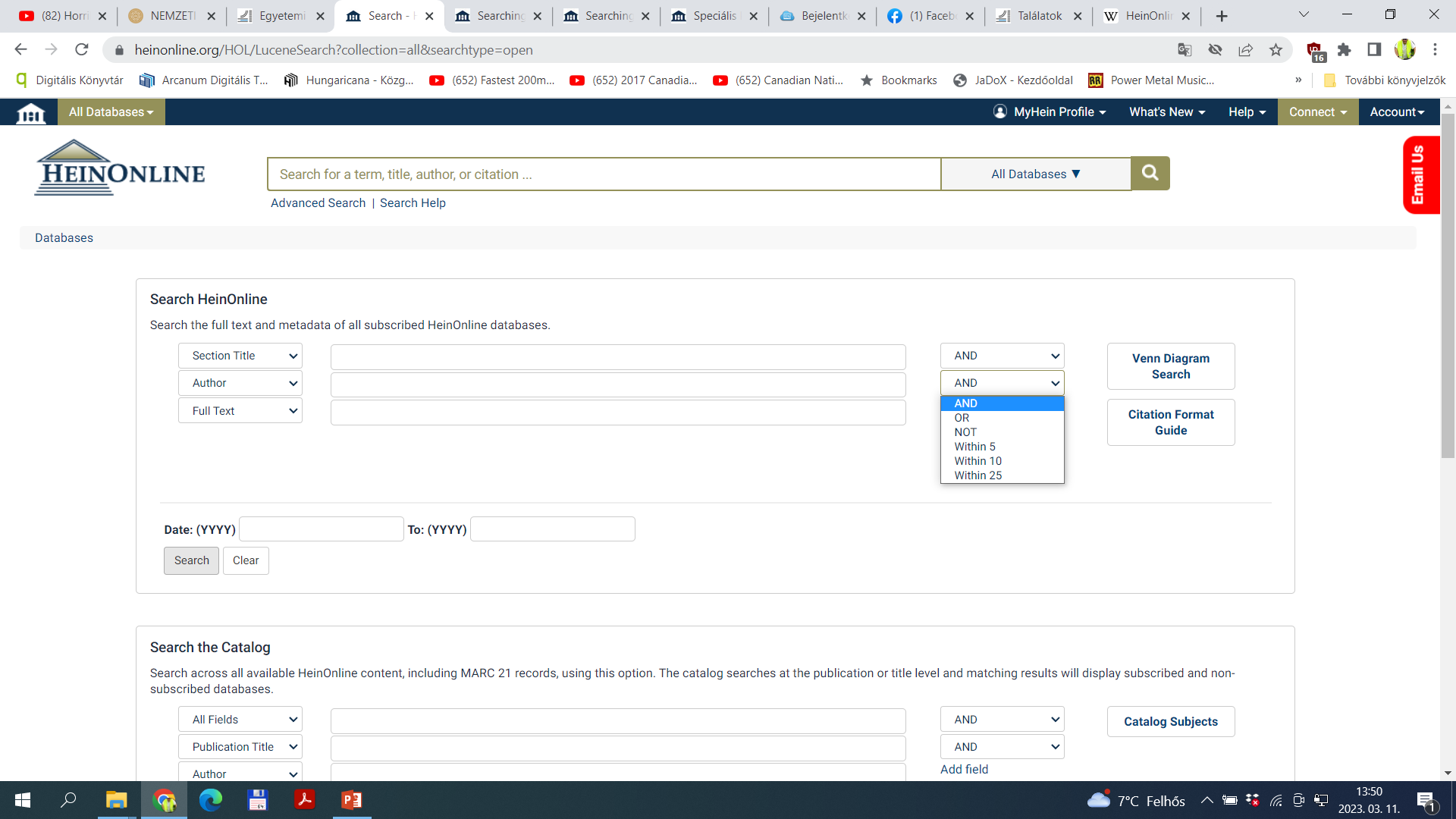 Keresés
	Részletes keresés 2.
	Keresés az összes előfizetett HeinOnline adatbázis teljes szövegében és metaadatai között.
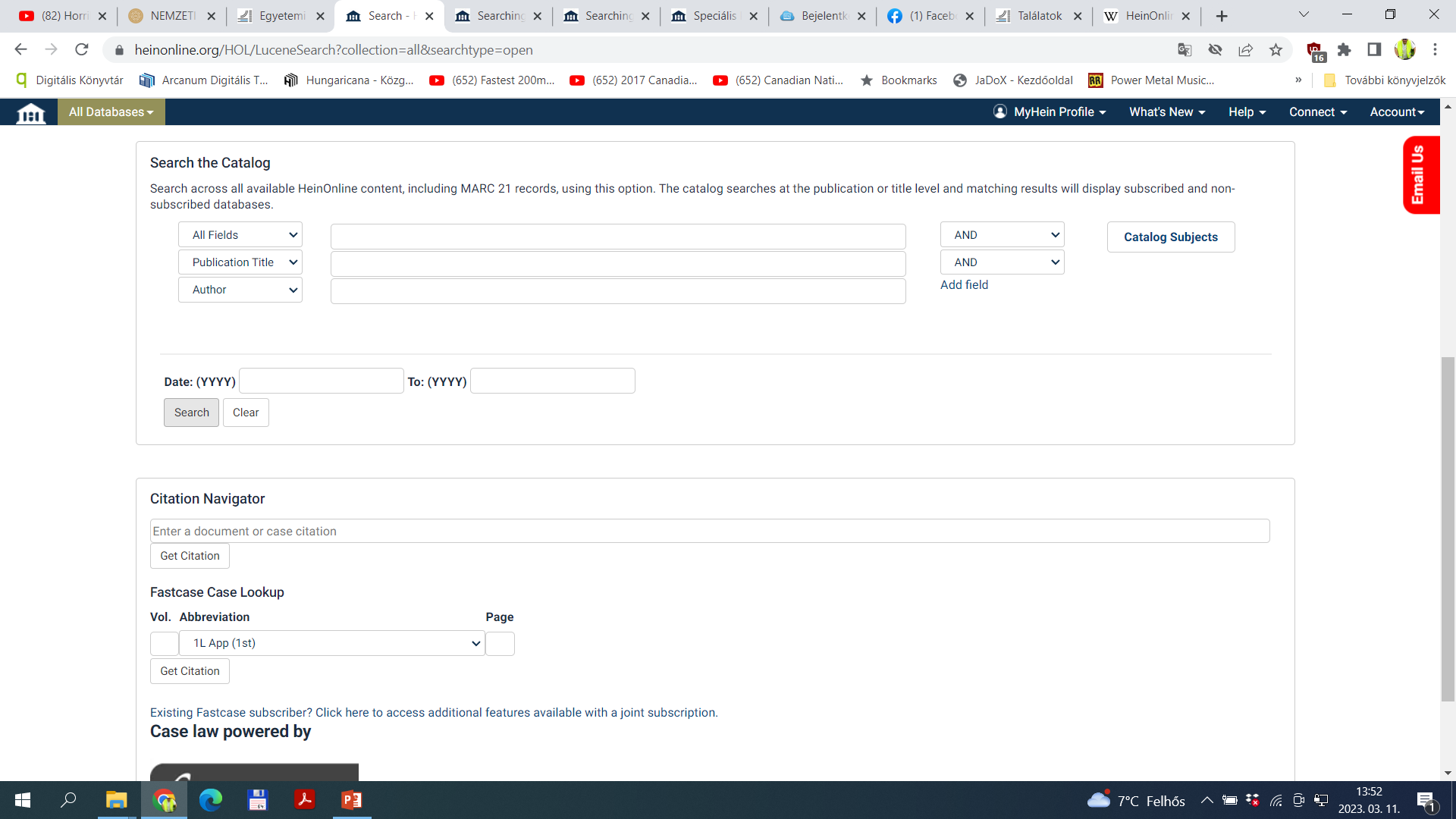 Keresés
	Részletes keresés 3.
	A Citation Navigator lehetővé teszi a felhasználók számára az idézet egyszerű 	előhívását. Az automatikus kitöltési funkció az idézet beírásakor jelenik meg.
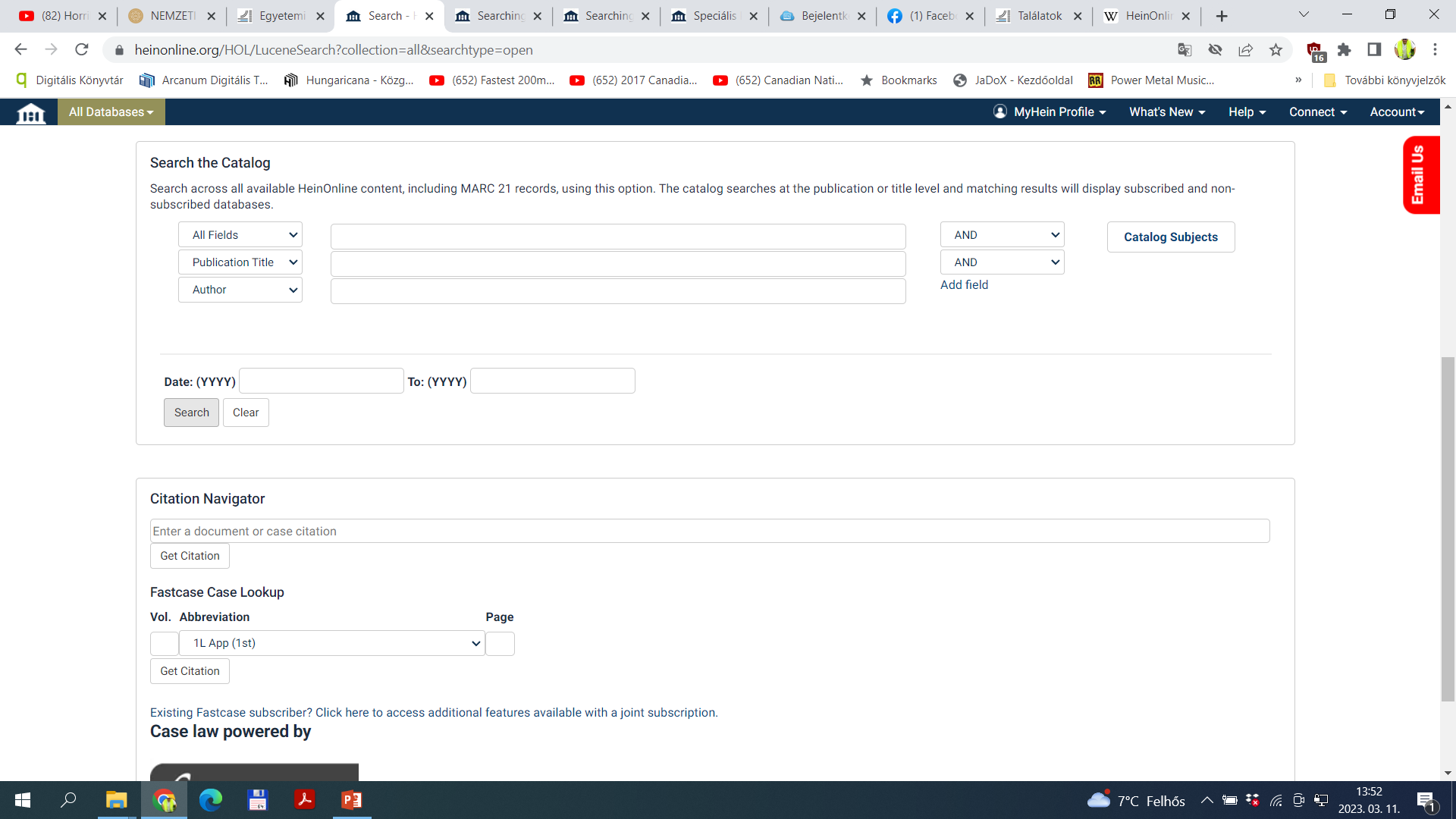 Találatok
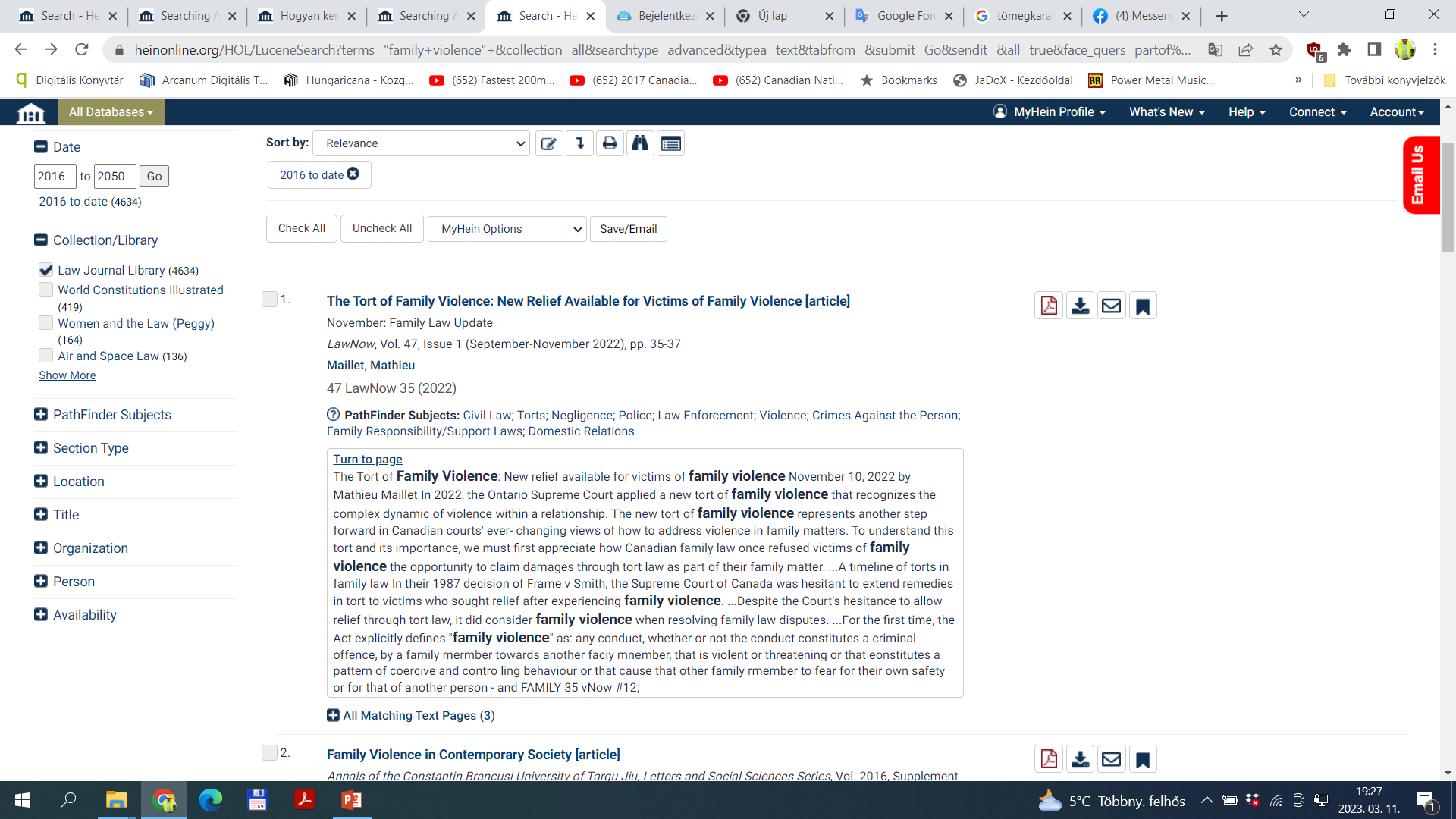 Találatok
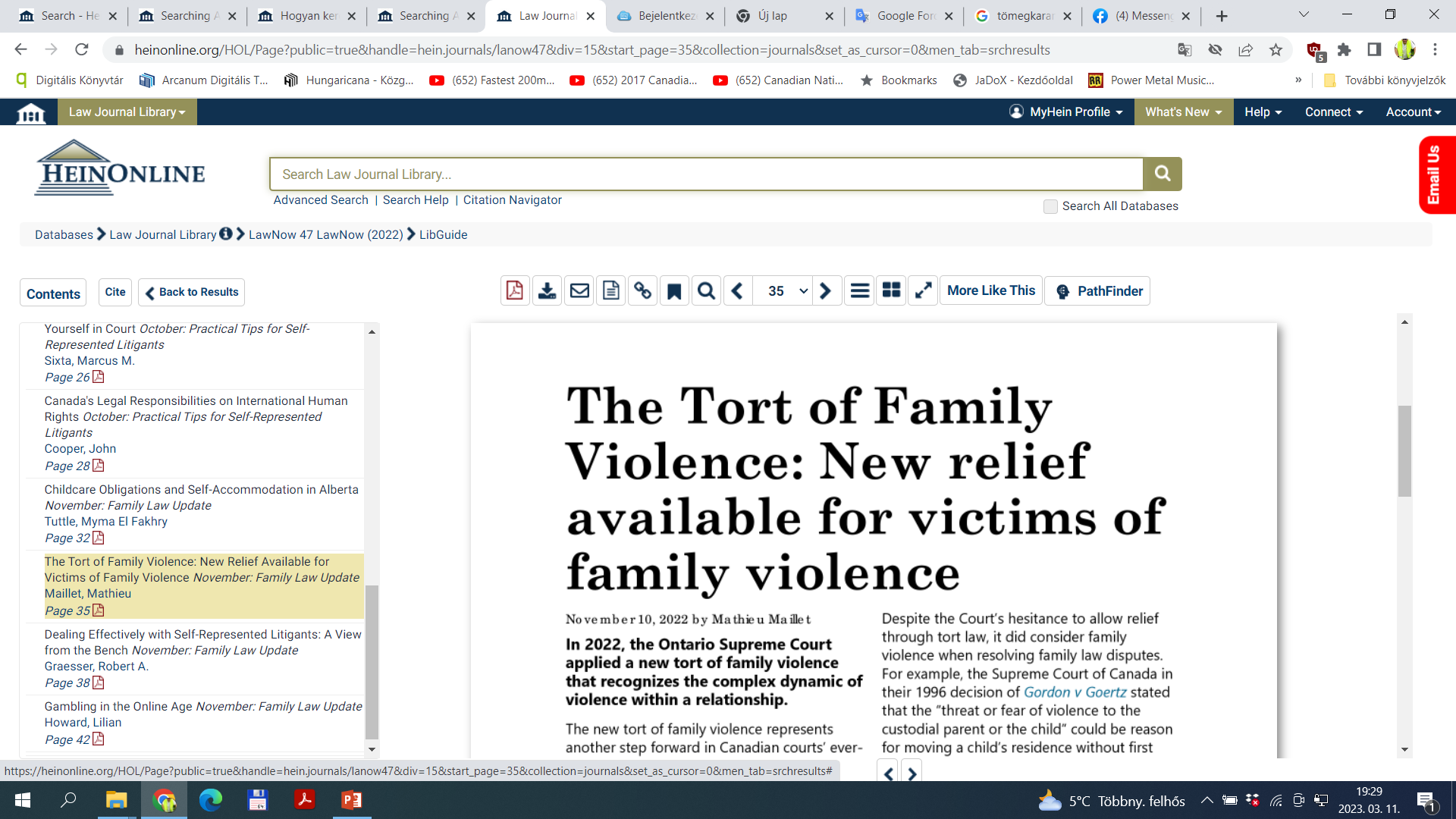 Gyakorlati példák
https://heinonline.org/HOL/Welcome
Kiegészítő / extra funkciók
Idézetek formai követelményei
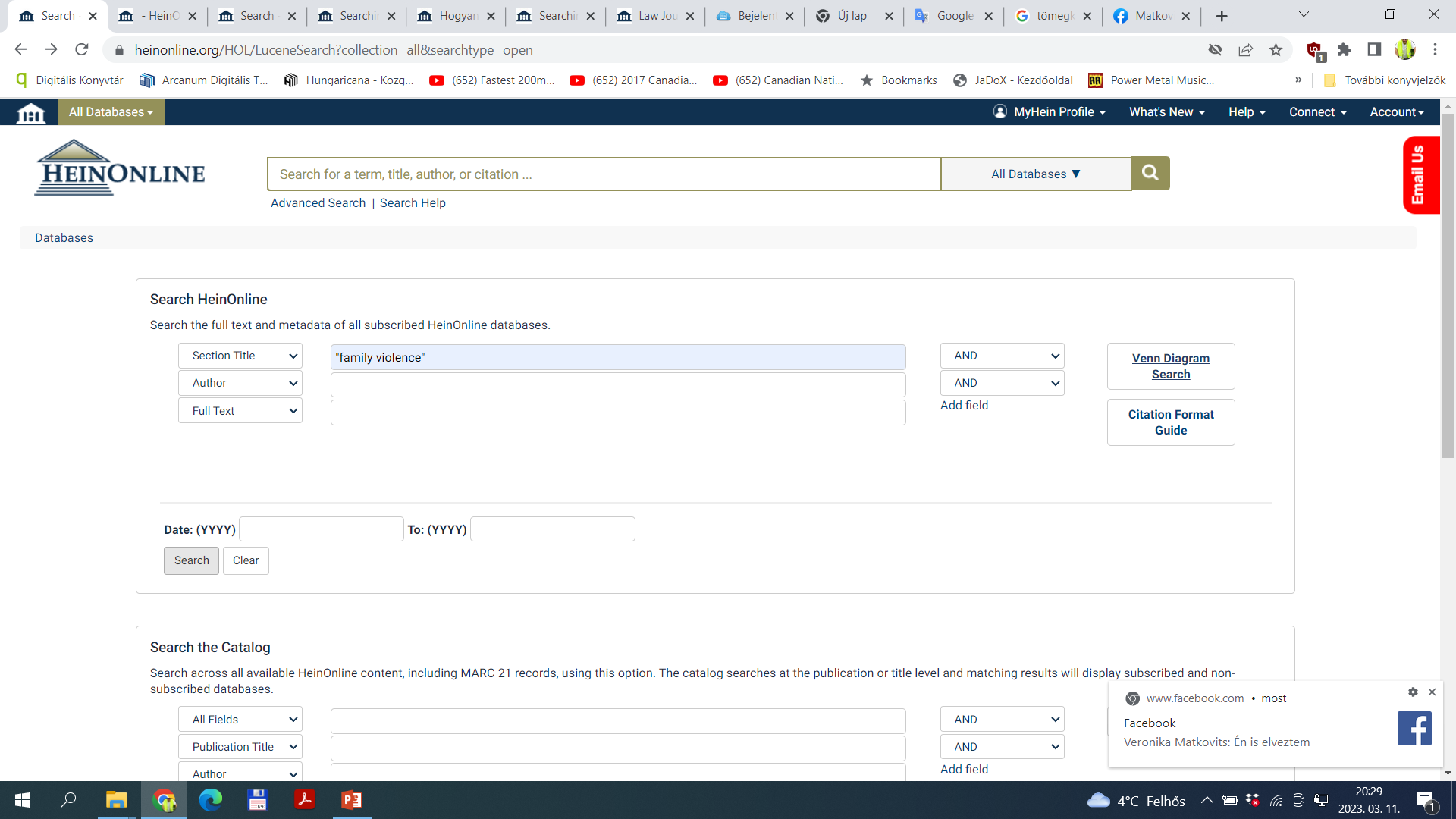 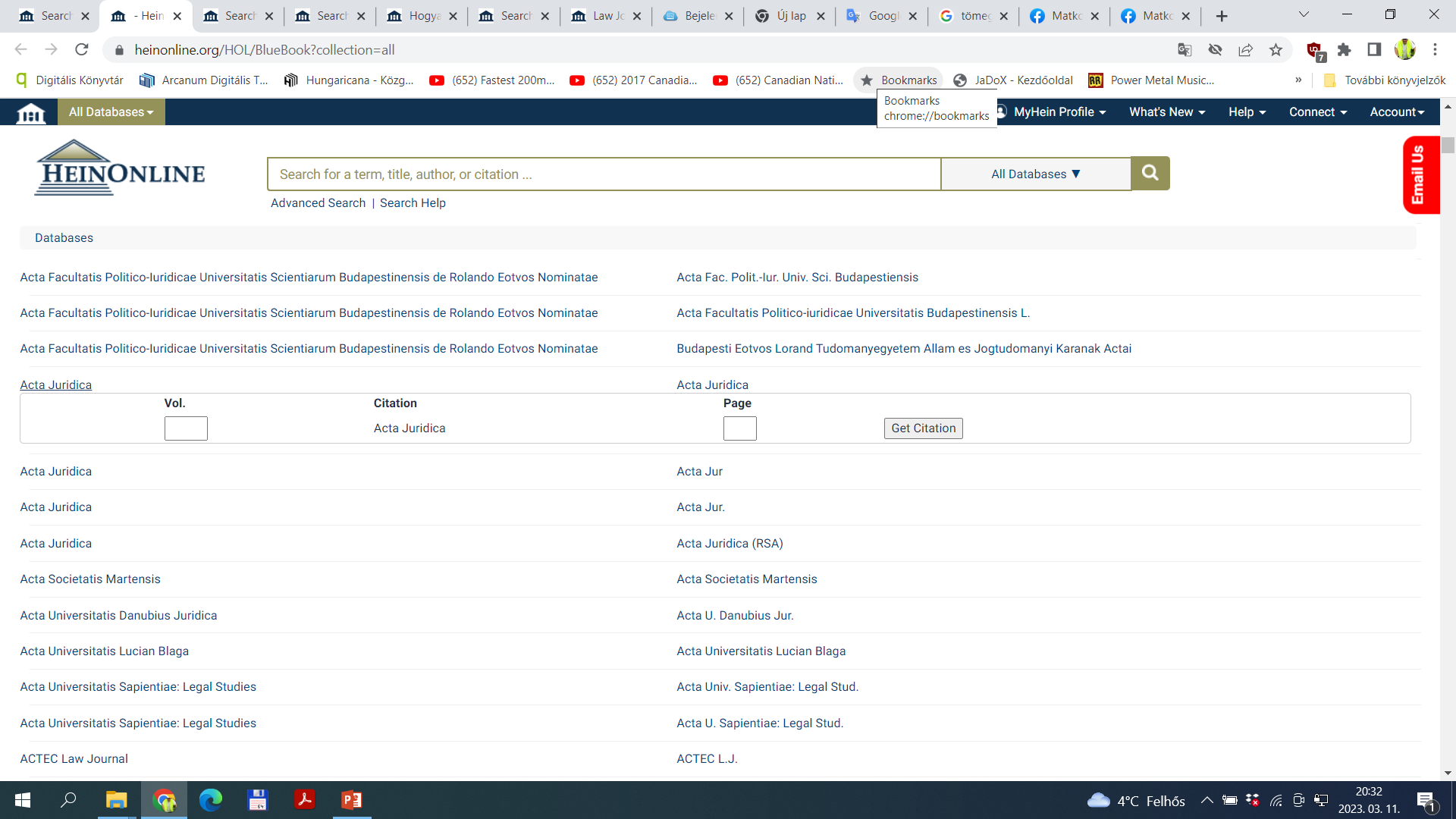 Kiegészítő / extra funkciók
A ScholarCheck (tudománymetriai eszköz) használata
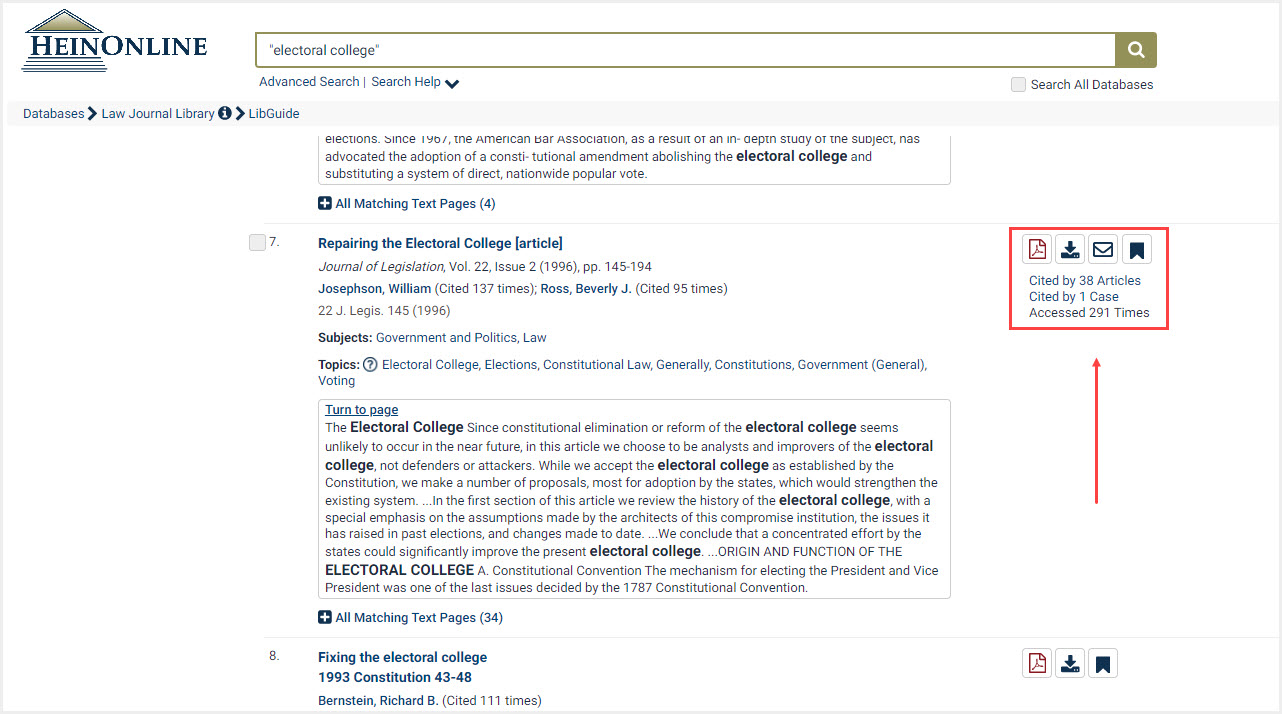 Felhasználói fiók
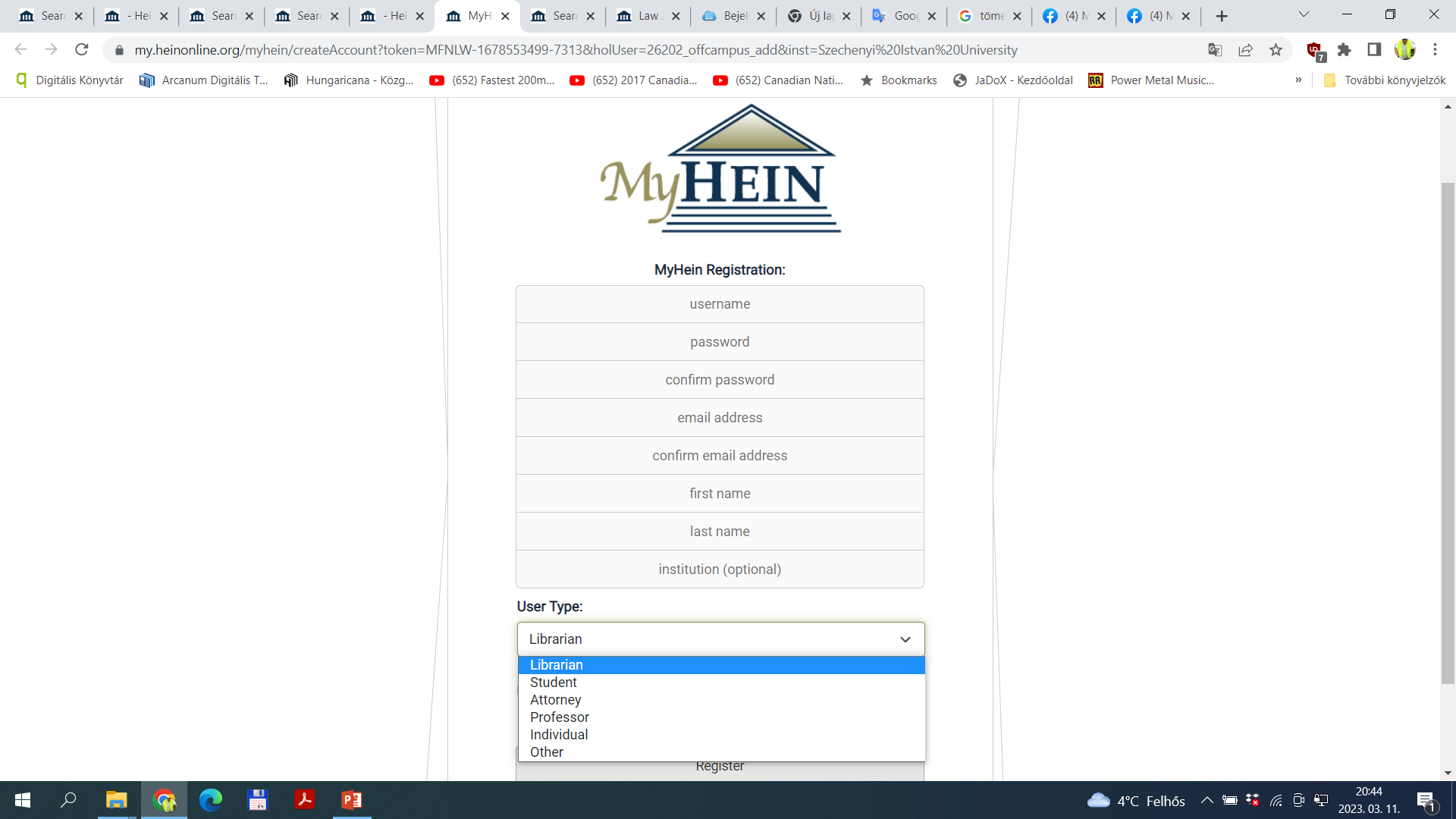 Termék-, szolgáltatás- és promóciós anyagok
Szerzői oldal
egyes szerzők tudományos munkáinak bemutatása, népszerűsítése
szerkeszthető profiloldal 
az oldalon megjelenik a szerző műveinek listája, valamint a ScholarRank statisztikáik
új információk… stb.
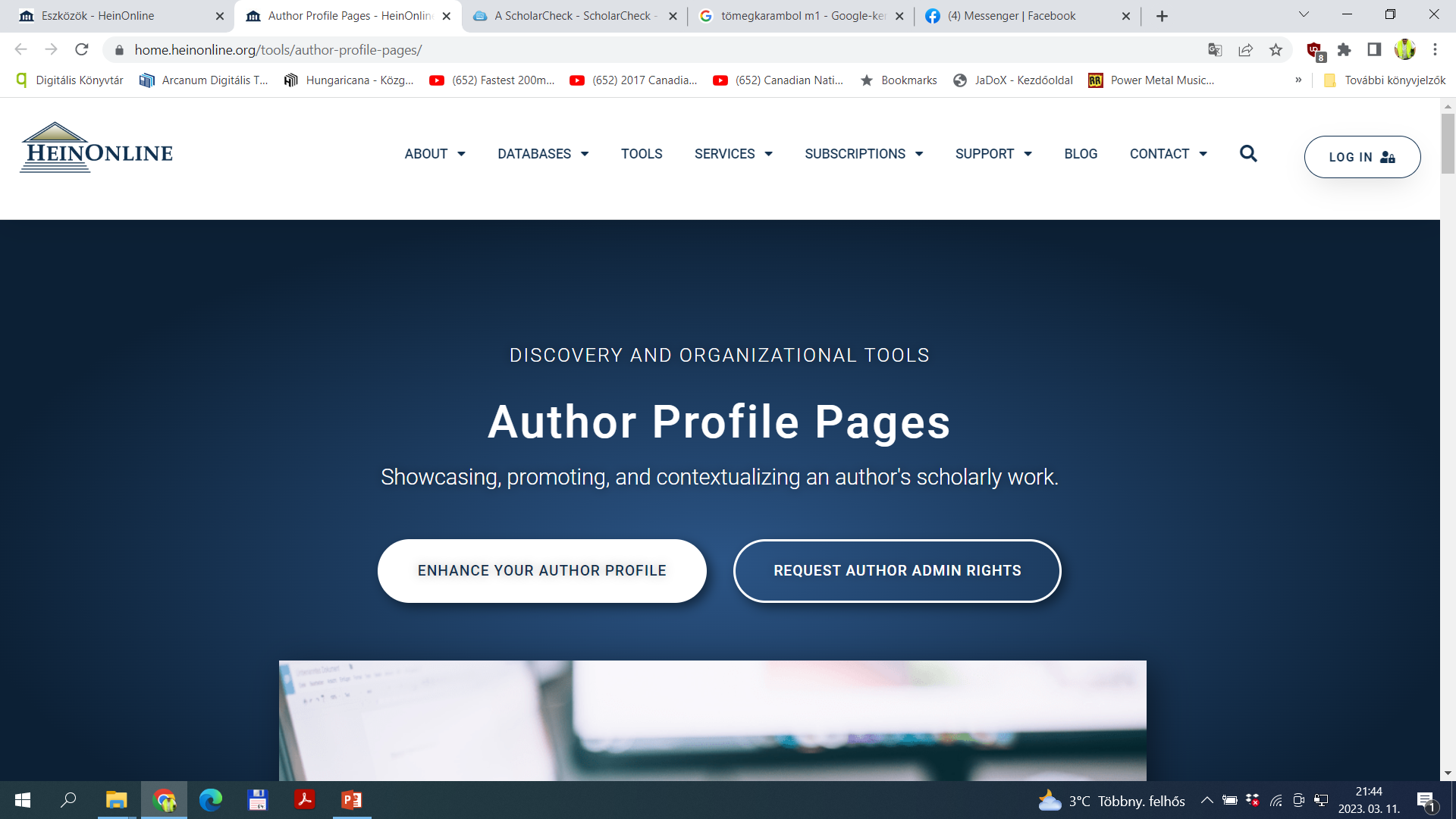 Köszönjük a figyelmet!
Név: Hegedüs Péter
koboldpeter@gmail.com
Név: Biczó zalán
biczo@sze.hu
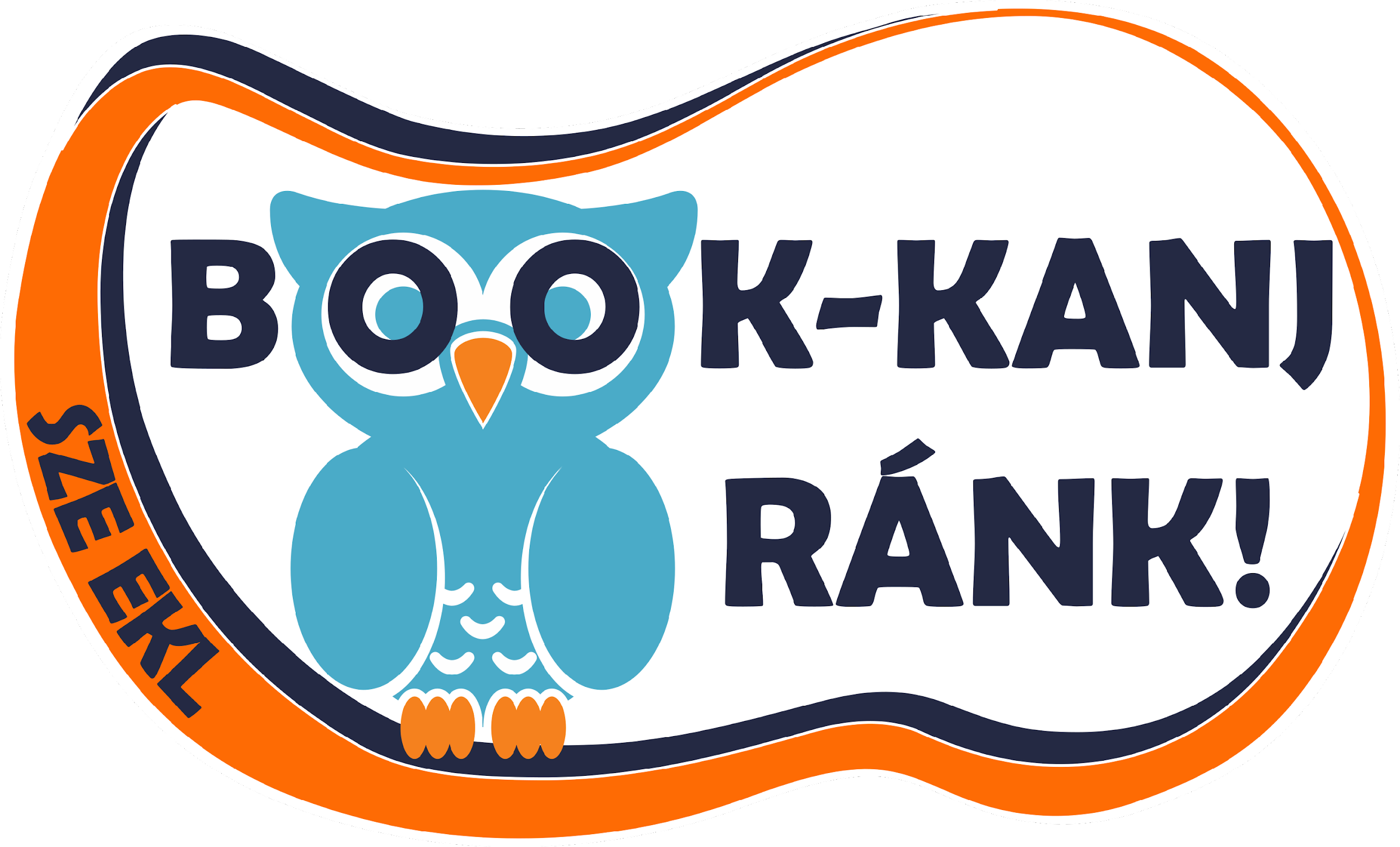